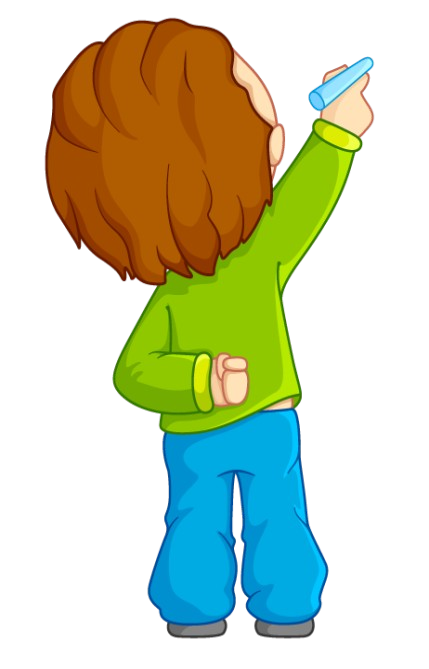 BÀI 20: SINH VẬT VÀ SỰ PHÂN BỐ CÁC ĐỚI THIÊN NHIÊN. RỪNG NHIỆTĐỚI
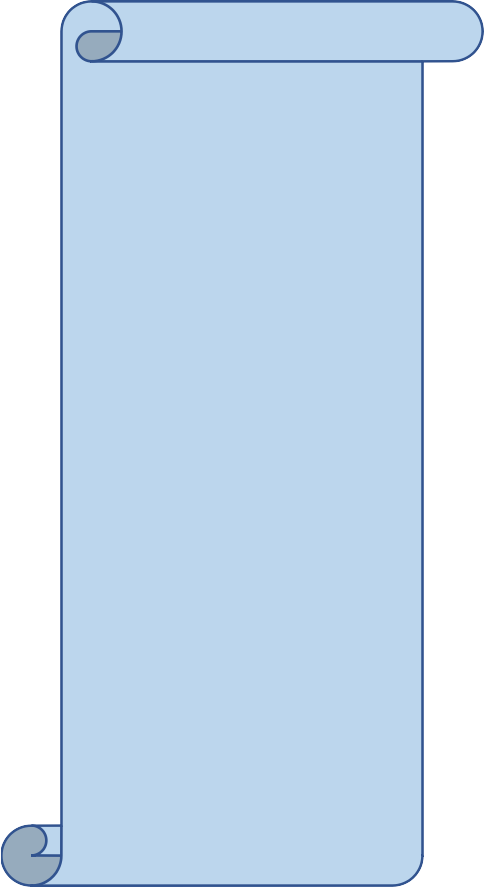 I. Sự đa dạng của thế giới sinh vật
NỘI DUNG BÀI HỌC
II. Các đới thiên nhiên trên thế giới
III. Rừng nhiệt đới
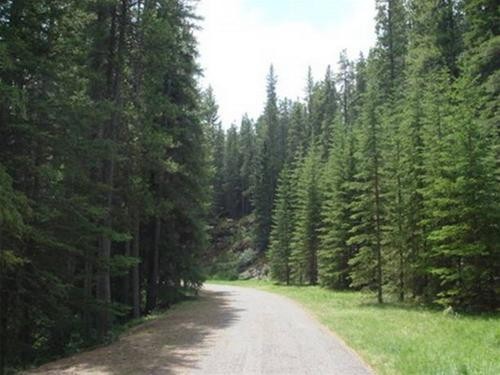 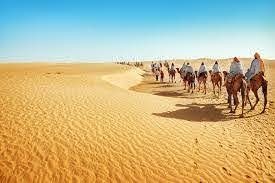 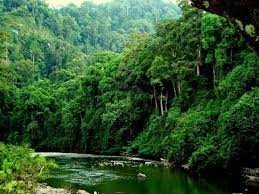 Rừng lá kim ở vùng ôn đới lạnh Hoang mạc thuộc đới nóng
Rừng rậm nhiệt đới Bạch Mã (Việt Nam)
Thực vật tiêu biểu
Đặc điểm nhiệt độ và lượng mưa
Đới khí hậu
Lạnh giá
Rừng lá kim, đài nguyên
Ôn đới lạnh
Nóng, khô quanh năm
Hoang mạc, bán hoang mạc
Vùng chí tuyến
Từ vùng cực về xích đạo
Nhiệt độ	và lượng mưa tăng dần
Đài nguyên, rừng lá kim, thảo nguyên, hoang mạc, xa van, rừng nhiệt đới.
I. Sự đa dạng của thế giới sinh vật
Thực vật
Thực vật phân hóa rất đa dạng, nhưng có sự khác biệt giữa các đới khí hậu.
Theo thống kê, có khoảng 300.000 loài thực vật trên thế giới.
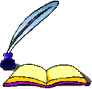 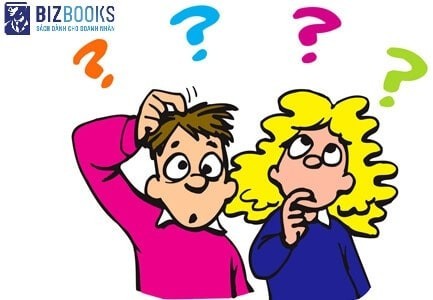 I. Sự đa dạng của thế giới sinh vật
Hoạt động 2. Tìm hiểu về động vật Hình thfíc: Cặp đôi
Hãy liệt kê và sắp xếp các loài động vật sau theo môi trường sinh sống của chúng?
I. Sự đa dạng của thế giới sinh vật
2. Động vật
Động vật phân bố khắp các môi trường tự nhiên, với khoảng 1,5 triệu loài trên thế giới.
Nhiều loài thú leo trèo giỏi, côn trùng, chim...
Động vật ăn cỏ: ngựa, linh dương, hươu cao cổ...
Động vật ăn thịt: sư tfí, hổ, báo...
Vùng khí hậu lạnh: gấu trắng, hải cẩu, chim cánh cụt...
Trên sa mạc khô cằn: bọ cạp, rắn, lạc đà...
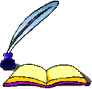 II. Các đới thiên nhiên trên thế giới

Dựa vào H 20,3 , em hãy xác định các đới thiên nhiên trên thế giới?
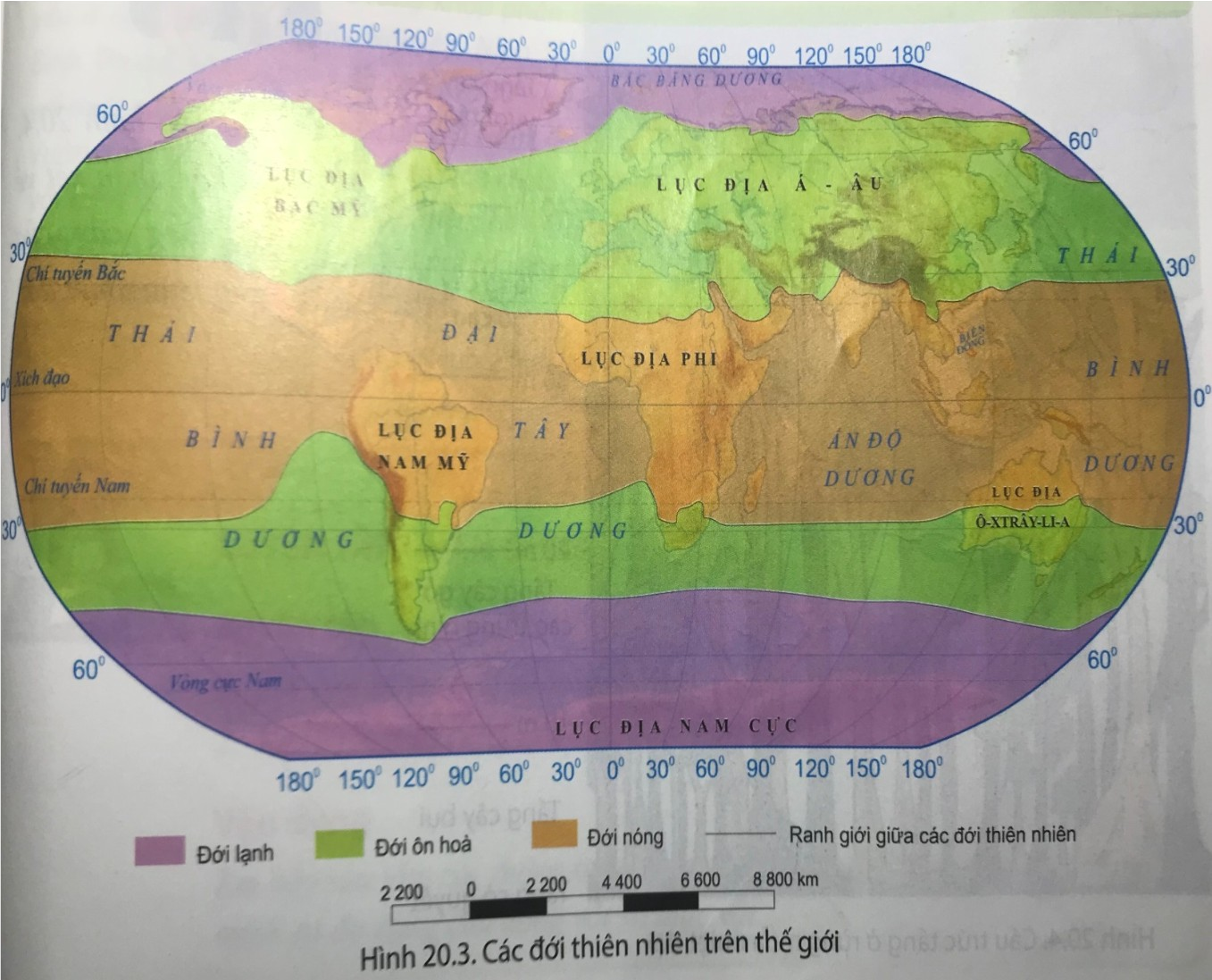 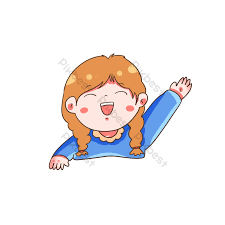 II. Các đới thiên nhiên trên thế giới
Nhiệm vụ nhóm chuyên gia
Khai thác nội dung SGK, lược đồ
Thảo luận nhóm 3p
Hoàn thành phiếu học tập theo yêu
Kĩ thuật: “Mảnh ghép”
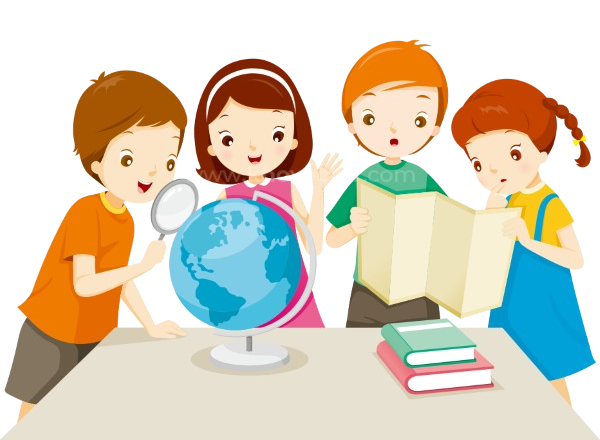 cầu
II. Các đới thiên nhiên trên thế giới
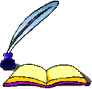 III. Rừng nhiệt đới
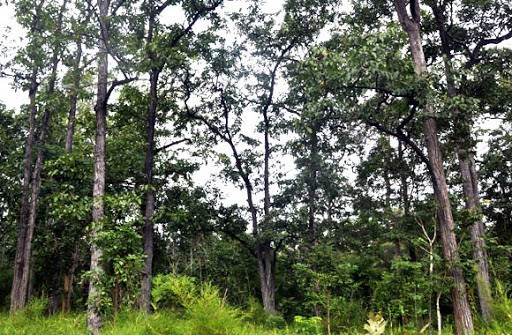 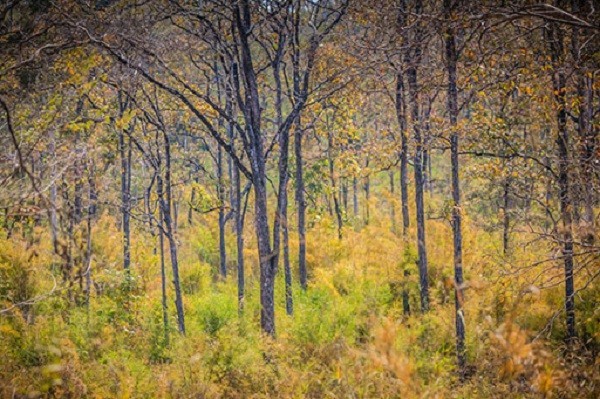 Rừng nhiệt đới gió mùa vào mùa mưa
Rừng nhiệt đới gió mùa vào mùa khô
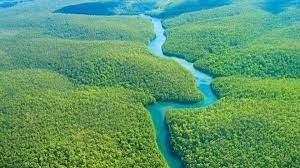 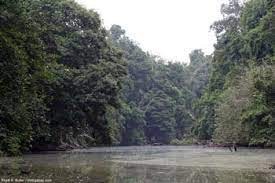 Mưa mưa nhiệt đới A-ma-dôn
Rừng mưa nhiệt đới Công-gô
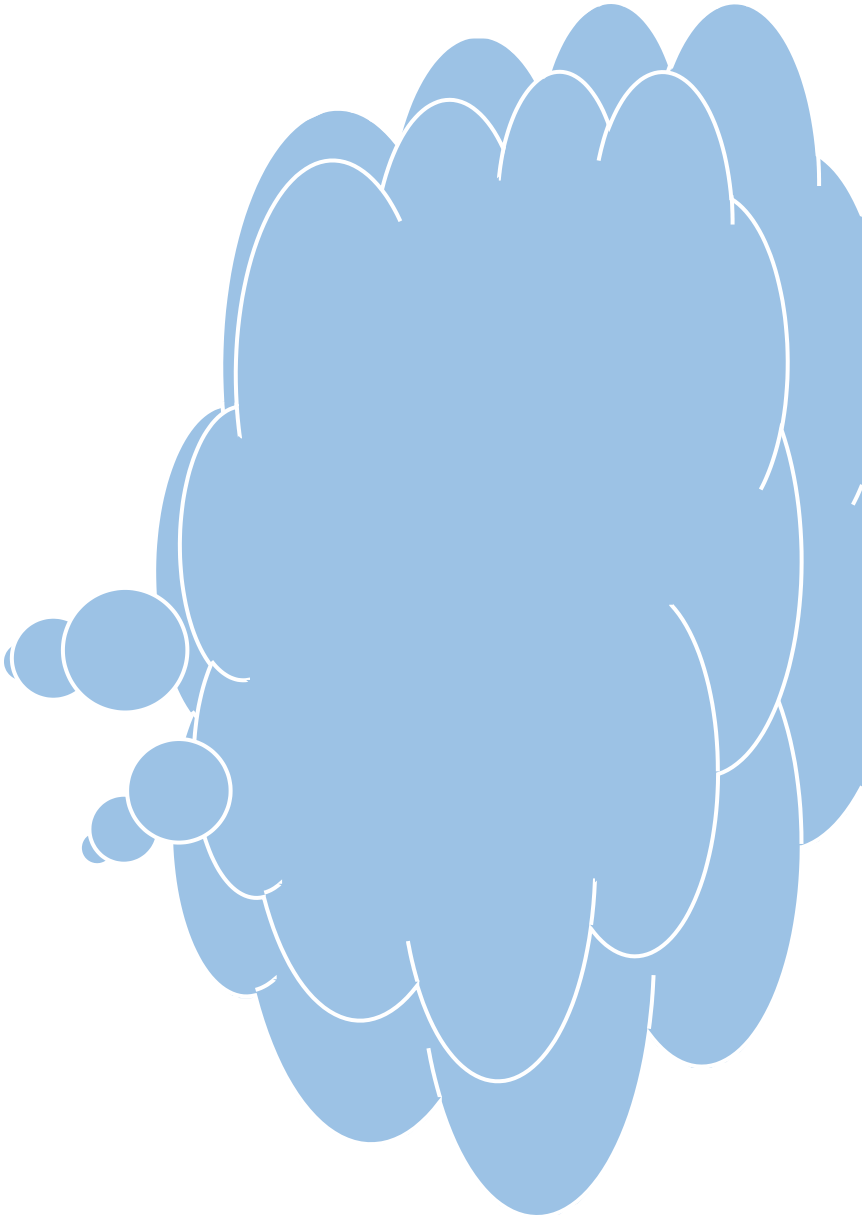 III. Rừng nhiệt đới
Thực trạng củCahroừbnigết
nvhaiiệttrđòớciủa hriừệngnnahyinệthư
tđhớếinđàốoi?với
Ttựrưnớhciêtnhực
trạvnàg đnờhiư vậsyố,ncghcúonng ta cầngpưhờảii?làm gì để bảo vệ chúng?
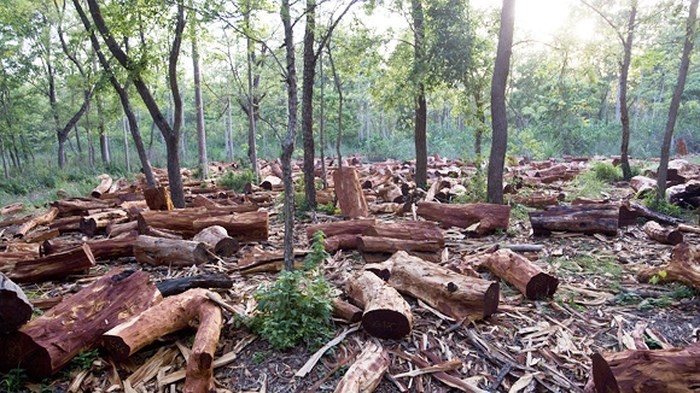 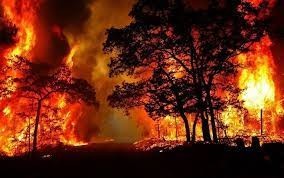 Phá rừng
Cháy rừng
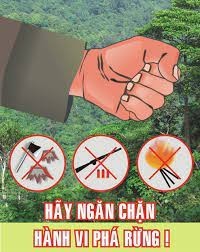 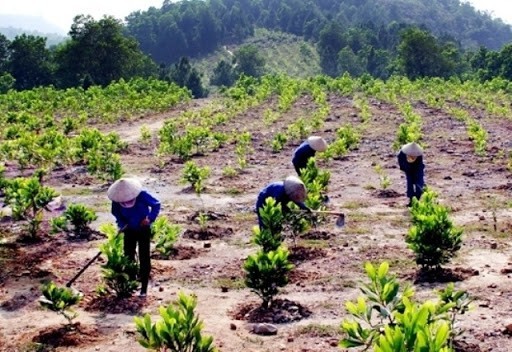 Ngăn chặn hành vi phá rừng
Tích cực trồng rừng
TẠM BIỆT
CHÚC	CÁC EM HỌC TỐT